Use of Pronouns in the Recommended Syllabus
Austin Browne
Williamson College of Business
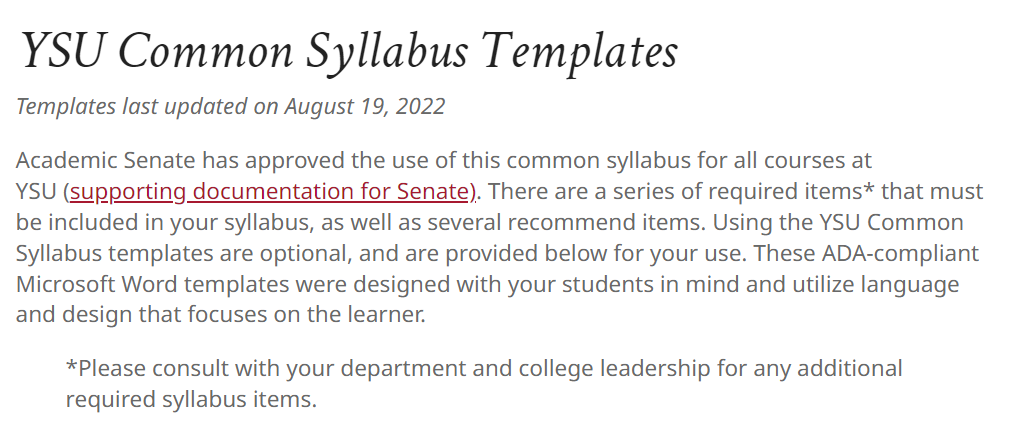 *Taken from the YSU Academic Senate webpage
Supporting Documentation
Accurately recognizes that the recommended syllabus is not required
Also notes that is a draft, indicating it has not been passed
A browse through previous minutes seems to confirm this
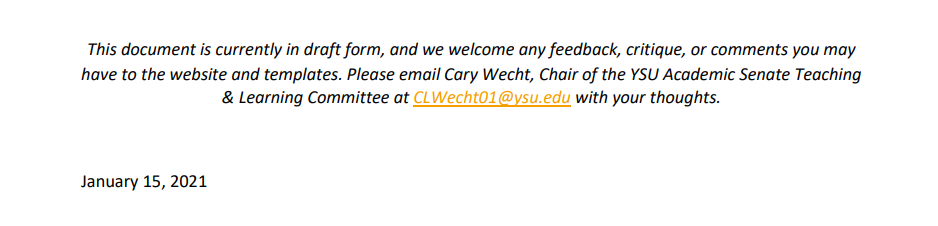 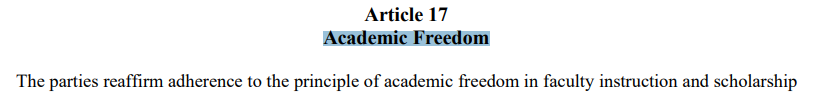 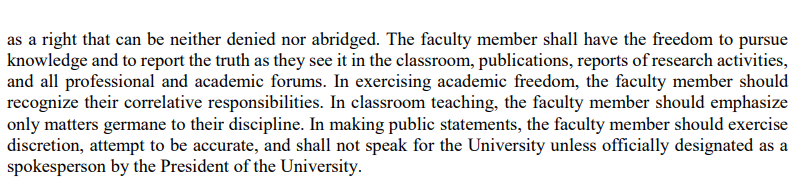 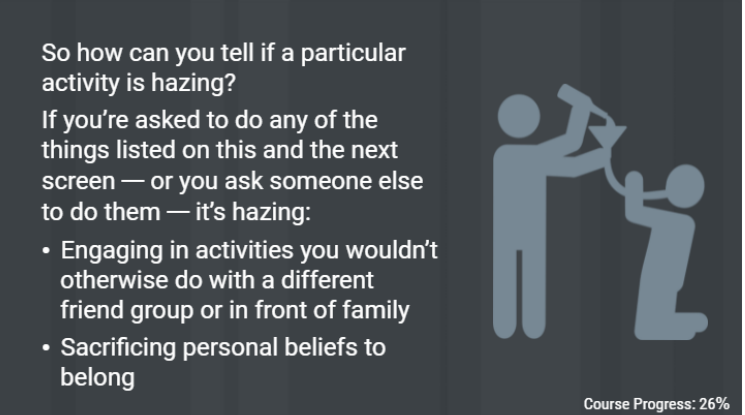 Inclusion of this seems to cater to a particular ideology

Has encouraged professors to ask students their pronouns

Students have been made to feel uncomfortable and fear retribution if they decline to answer
Questions
How did this end up as an official recommendation of the Senate?
How is the inclusion of pronouns on a syllabus advancing the academic mission of the university?
Why are all minority status not included in the syllabus?